Deployment System Development for MSLED
Jonathon Houda
Mentor: Dr. Alberto Behar

Space Grant Symposium
University of Arizona, Tucson, AZ
April 12th, 2014
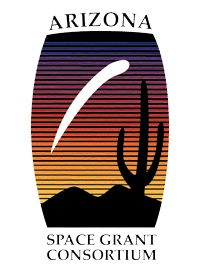 Arizona State University
Extreme Environments Robotics and Instrumentation Laboratory
MSLED Deployment
MSLED
Micro Subglacial Lake Exploration Device
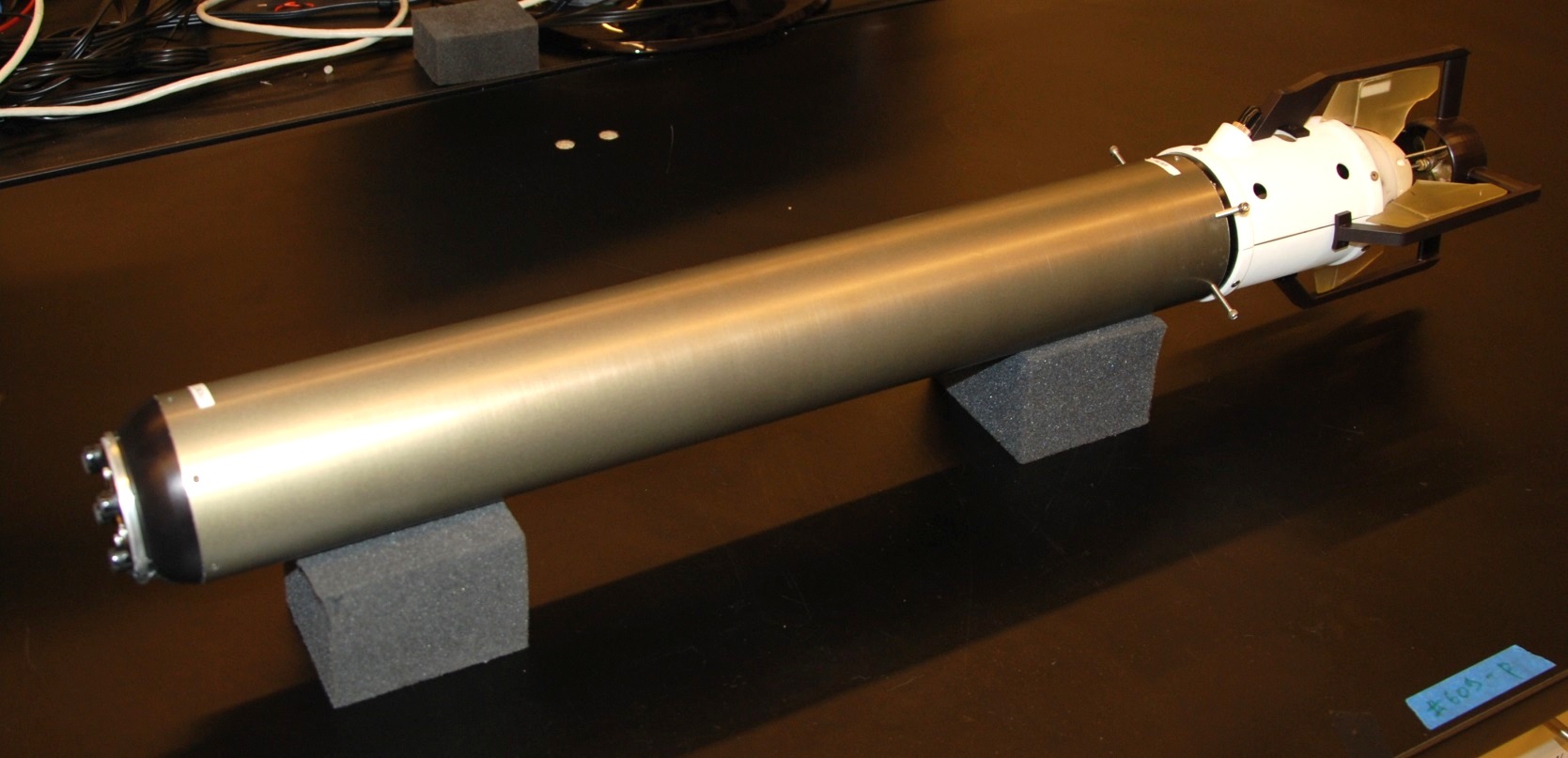 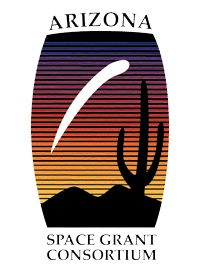 Arizona State University
Extreme Environments Robotics and Instrumentation Laboratory
MSLED Deployment
MSLED
Small “torpedo” shaped robotic submersible
Capable of withstanding pressures at 1km under water
Used for Antarctic observation and data retrieval of subglacial lakes.
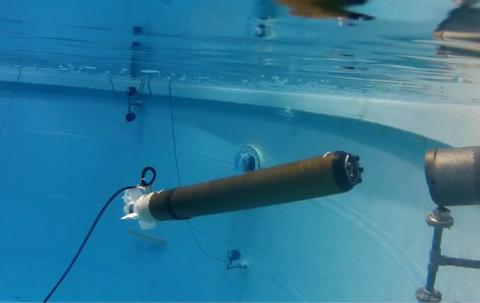 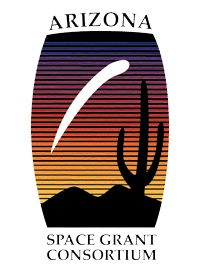 Arizona State University
Extreme Environments Robotics and Instrumentation Laboratory
MSLED Deployment
Purpose of Project
To develop a reliable method for deploying MSLED from Mothership
Requirements:
MSLED located beneath Mothership
Small deployment height (<2m) and width (<30cm)
Simple as possible to minimize failures
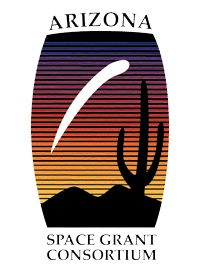 Arizona State University
Extreme Environments Robotics and Instrumentation Laboratory
MSLED Deployment
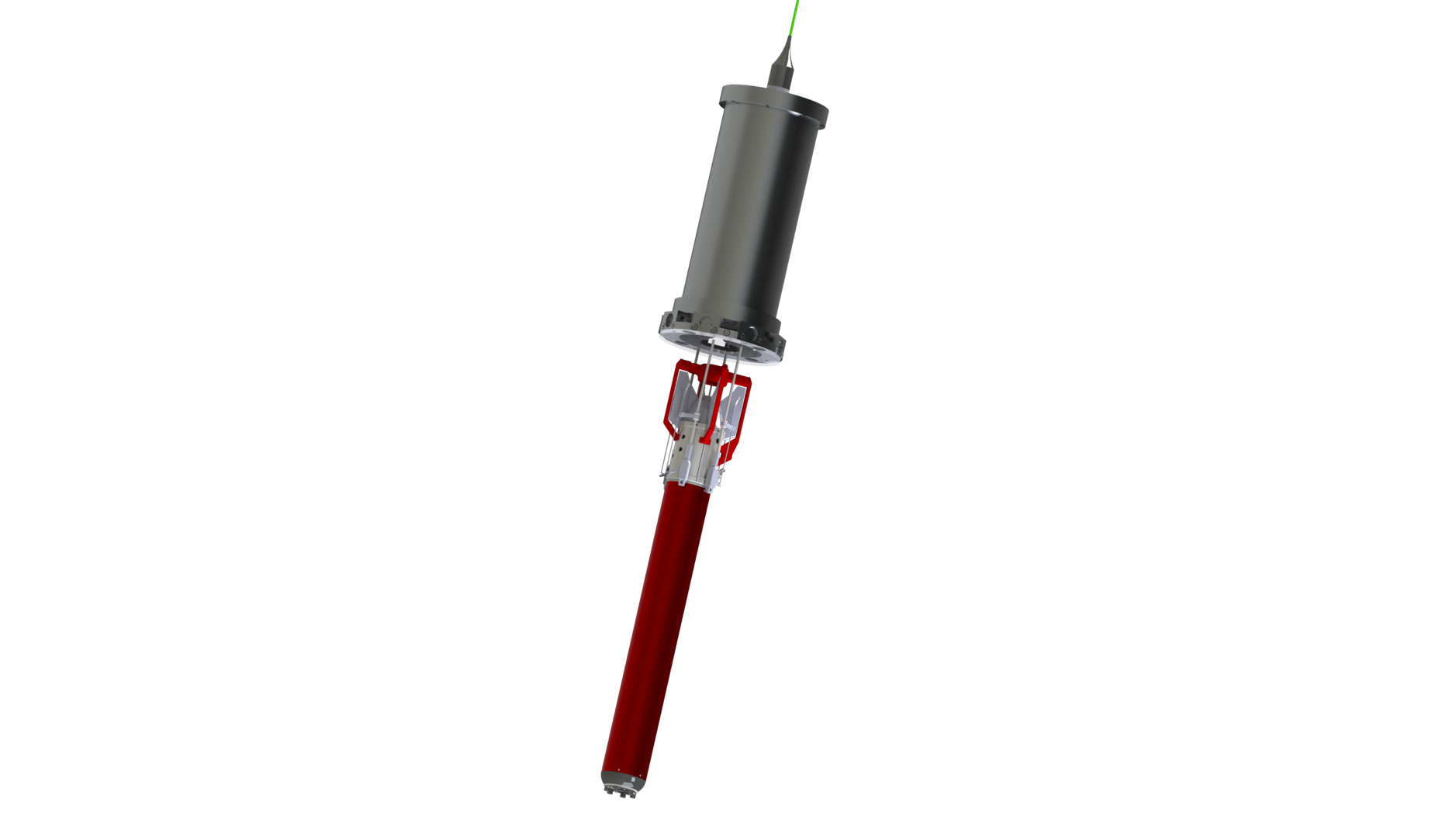 Mothership
Deployment Rig
MSLED
3D rendering of MSLED in deployment rig attached to Mothership
[Speaker Notes: Hole drilled in ice, MSLED and Mothership lowered down
At depth, MSLED is released]
Deployment System Design
Four latches hold MSLED securely
Physically restrains MSLED, prevents bouncing/floating away
Actuating two fins releases individual latches
Spring return on each latch prevents accidental deployment
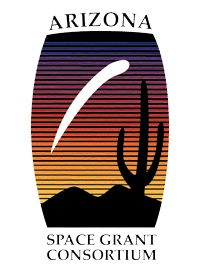 Deployment mechanism rendering
Arizona State University
Extreme Environments Robotics and Instrumentation Laboratory
MSLED Deployment
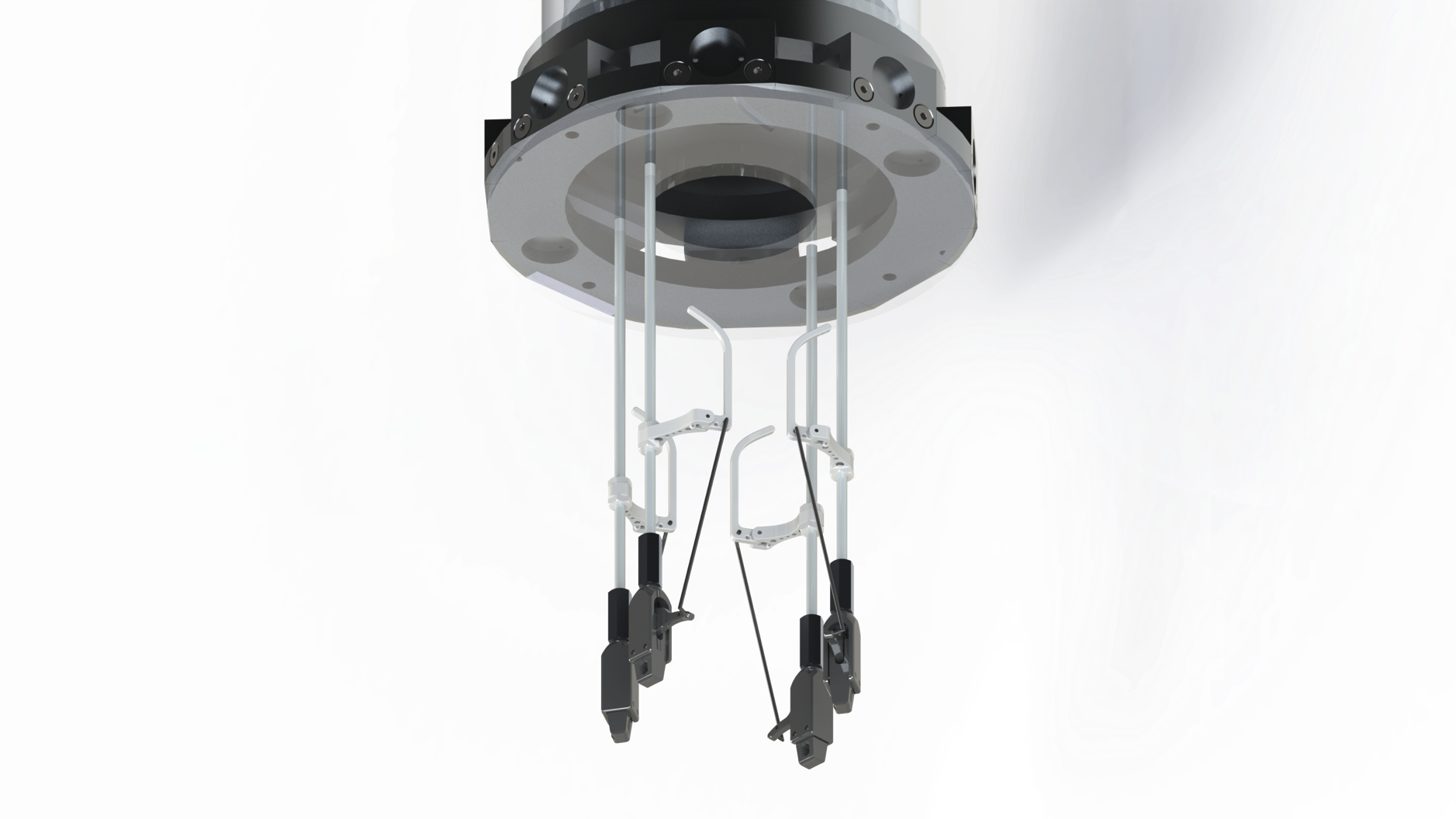 Mothership
Levers (actuated by fins)
Latches (attach to MSLED Hull)
Deployment Video
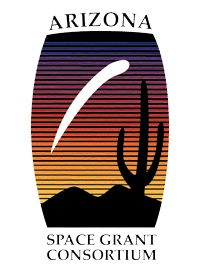 Arizona State University
Extreme Environments Robotics and Instrumentation Laboratory
MSLED Deployment
Conclusions
Created a reliable method for deployment of MSLED
More full system testing to be done
Deployment in 2014/2015 Antarctic summer season at Lake Whillians
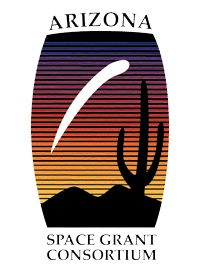 Arizona State University
Extreme Environments Robotics and Instrumentation Laboratory
MSLED Deployment
Questions?
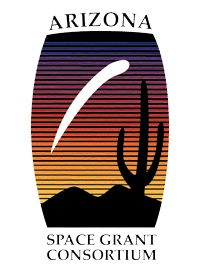 Arizona State University
Extreme Environments Robotics and Instrumentation Laboratory
MSLED Deployment